Curso: Papel de los Bibliotecarios en la Ciencia Abierta
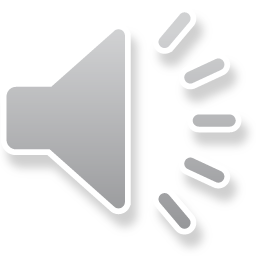 Tema 3. Introducción a la Ciencia Abierta y el mundo bibliotecario
Claustro docente
M. Sc. Ileana Armenteros Vera (Departamento Docencia e Investigaciones / Centro Nacional de Información de Ciencias Médicas)
M. Sc. Consuelo Tarragó Montalvo (Departamento Docencia e Investigaciones / Centro Nacional de Información de Ciencias Médicas)
M. Sc.  Arelys Borrell Saburit (Departamento Servicios Especiales de Información / Centro Nacional de Información de Ciencias Médicas)
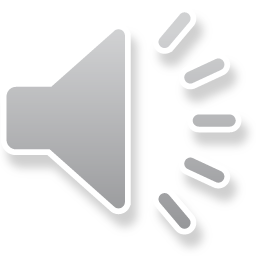 Curso: Papel de los Bibliotecarios en la Ciencia Abierta
Objetivo general DEL CURSO
Sistematizar en el conocimiento sobre el papel de los gestores de la información en salud (informáticos, estadísticos, bibliotecarios o gestores de información de la salud) en el contexto de la Ciencia Abierta.
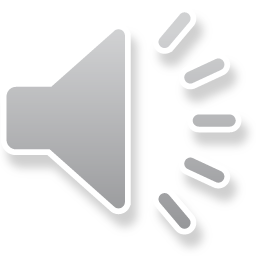 Curso: Papel de los Bibliotecarios en la Ciencia Abierta
Objetivos Específicos del Tema 3
Reconocer los principios básicos de la comunicación científica y sus modalidades.
Caracterizar los distintos tipos de vehículos para la comunicación científica.
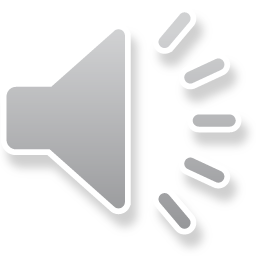 Curso: Papel de los Bibliotecarios en la Ciencia Abierta
Contenidos
3.1. Principios básicos de la Comunicación Científica.
 3.2. Modalidades para la Comunicación Científica
3.3. Entornos de trabajo de los bibliotecarios para su participación en la Ciencia Abierta
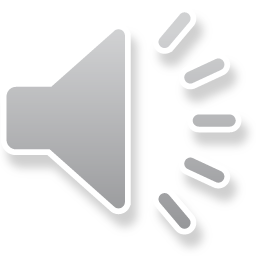 Curso: Papel de los Bibliotecarios en la Ciencia Abierta
Introducción
Las nuevas tecnologías de la información y el acceso remoto a las colecciones ha transformado las bibliotecas y sus servicios tal y como los habíamos conocido hace ahora un poco más de un par de décadas dado en particular por la informatización de los años 90, por la transformación digital en el 2000 y ahora por el acceso abierto y la ciencia abierta.
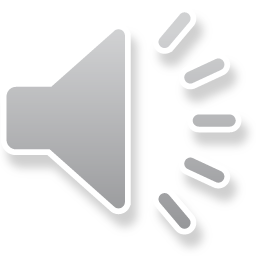 Curso: Papel de los Bibliotecarios en la Ciencia Abierta
3.1. Principios básicos de la comunicación científica
Por comunicación científica se entienden todos los procesos comunicativos que se dan al interior de la comunidad científica y de ésta con la sociedad, más conocidos son las nomenclaturas de periodismo científico y de divulgación de la ciencia. Es un conjunto de prácticas sociales y culturales complejas que requiere para entenderla, una colección de herramientas teóricas interdisciplinarias.
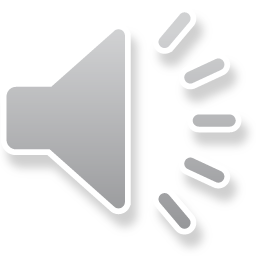 Curso: Papel de los Bibliotecarios en la Ciencia Abierta
Hay tres conceptos que son indispensables para la comprensión del fenómeno: la ciencia, la comunicación en sí y la cultura.
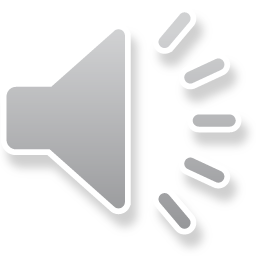 Curso: Papel de los Bibliotecarios en la Ciencia Abierta
3.2. Modalidades para la comunicación de la ciencia
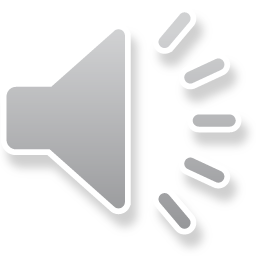 Curso: Papel de los Bibliotecarios en la Ciencia Abierta
3.3. Entornos de trabajo de los bibliotecarios para su participación en la Ciencia Abierta.
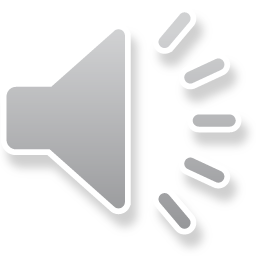 Curso: Papel de los Bibliotecarios en la Ciencia Abierta
Es el grado que permite que cualquier objeto sea utilizado por todo el público, independientemente de sus capacidades técnicas, cognitivas o físicas. En el tema de la documentación es disponer para el público la información ordenada y con enlaces presenciales a los textos completos que les permita llegar a la documentación necesaria.
3.3.1. Accesibilidad
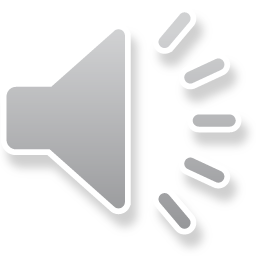 Curso: Papel de los Bibliotecarios en la Ciencia Abierta
Es el grado en que un sistema, subsistema o equipo se encuentra en un estado específico operable al comienzo de una misión, cuando la misión se solicita en un momento desconocido, es decir, aleatorio.
3.3.2. Disponibilidad
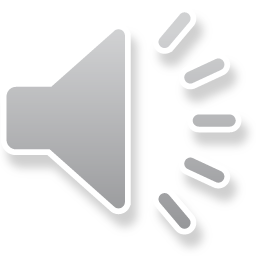 Curso: Papel de los Bibliotecarios en la Ciencia Abierta
Es el uso de repertorios y formatos internacionales para posibilitar bien los intercambios de metadatos de acceso a la información. Entre estos tenemos:
DeCS
MeSH
National Library of Classification
CIE
Dewey
CDU
Formato MARC
3.3.3. Universabilidad
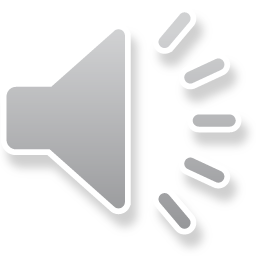 Curso: Papel de los Bibliotecarios en la Ciencia Abierta
La preservación y la conservación del fondo documental consiste en un conjunto de medidas para asegurar el buen estado de los documentos que se encuentran en un depósito de archivo, biblioteca, centro de información, etc. En este contexto entra la preservación digital como conjunto de métodos, normas y técnicas destinadas a garantizar que la información digital almacenada, sea cual sea el formato, programa, máquina o sistema que se utilizó para su creación, pueda permanecer y seguir usándose en el futuro pese a los rápidos cambios tecnológicos u otras causas que puedan alterar la información que contienen.
3.3.4. Conservación
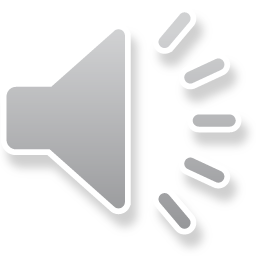 Curso: Papel de los Bibliotecarios en la Ciencia Abierta
Es el análisis de la existencia en el tiempo de la información y los datos.
3.3.5. Perdurabilidad
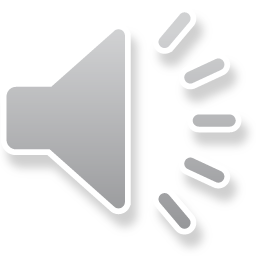 Curso: Papel de los Bibliotecarios en la Ciencia Abierta
Es tener presente la razón por la que se hace, diseña, produce, construye algo, en este caso tener presente que queremos conseguir al enfocarnos en el entorno de dar información, organizarla, editarla, etc.
3.3.6. Finalidad
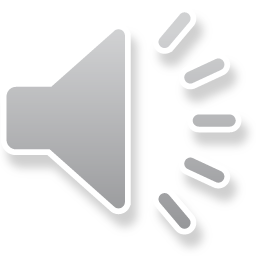 Curso: Papel de los Bibliotecarios en la Ciencia Abierta
Se refiere a los estándares, los protocolos, las tecnologías y los mecanismos que permiten que los datos fluyan entre diversos sistemas con una mínima intervención humana.
3.3.7. Interoperabilidad
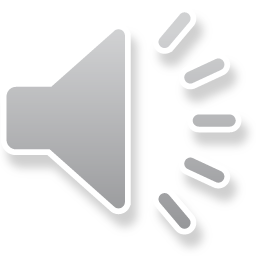 Curso: Papel de los Bibliotecarios en la Ciencia Abierta
Posibilidad de volver a usar un objeto de aprendizaje en un contexto similar o en uno diferente.
La intervención bibliotecaria está clara: creación de repositorios, búsqueda de objetos de aprendizaje y servicio de información al que lo necesite, construcción y edición de objetos de aprendizaje, etc.
3.3.8. Reusabilidad
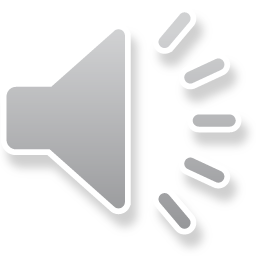 Curso: Papel de los Bibliotecarios en la Ciencia Abierta